School Refusal in Children and Adolescents
Melissa E. Arthur, Ph.D.
Associate Professor of Family Medicine and Psychiatry
SUNY Upstate Medical University
Director, Behavioral Science - St Joseph’s Hospital, Family Medicine Residency
Goals
Identify the unique behavioral and clinical features of children who refuse to attend school
Identify the co-morbid disorders that frequently underlie school refusal
Obtain knowledge in educational- support therapy, cognitive behavioral therapy, parent- teacher interventions, and pharmacotherapy
History
School Phobia: 1941
 Adelaide Johnson MD: Institute for Juvenile Research Chicago
A variant of truancy arising from fear rather than delinquency
Anxious fear of school caused by the child’s and mother’s separation anxieties 
School Refusal: 1960
Lionel Hersov MD: Tavistock Clinic. London Child Guidance Center
Not a discrete clinical entity but rather an aspect of behavior as reflected in either an emotional disorder or a behavioral disorder in the DSM
Epidemiology
Prevalence: 1-5%
Boys = Girls
Most common ages:
		 ages 5, 6 
		 ages 10, 11
No socioeconomic differences
School Refusal vs Truancy
School Refusal vs Truancy (con’t)
School Refusal vs Truancy (con’t)
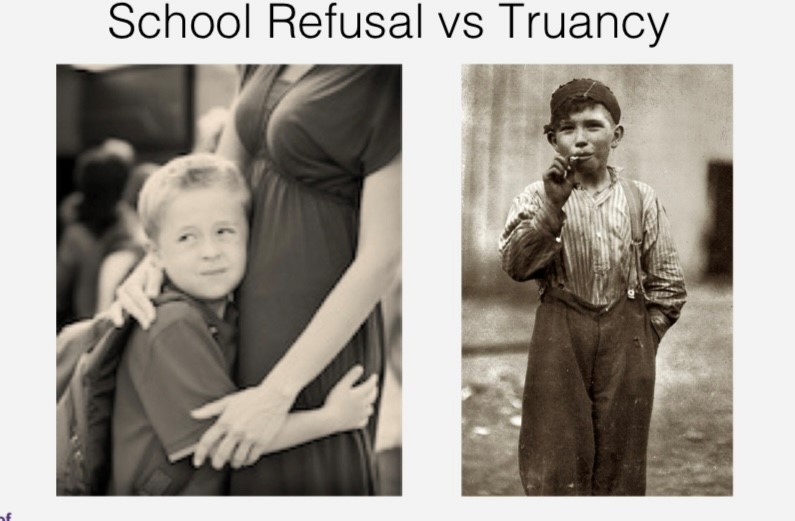 Clinical Considerations
Presentation: physical and/or psychological symptoms 
Symptoms frequently change over time
Clinical Features
Gradual onset
Symptoms may begin after a holiday, illness 
Weekends, vacations exacerbate symptoms
Stressful events – home, school, peers may cause refusal
Clinical Features (con’t)
Some children leave home, then have difficulties as they get closer to school
Some children make no effort to leave home
Fear, panic symptoms, crying episodes, temper tantrums, threats of self-harm, somatic symptoms
Somatic Symptoms
Somatic Symptoms (con’t)
Clinical Symptoms (con’t)
Symptoms present in morning, and improve if child is allowed to stay home
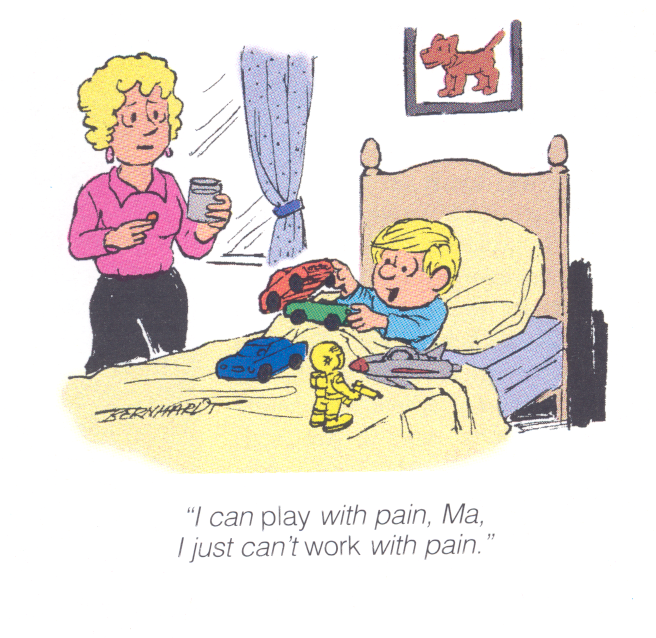 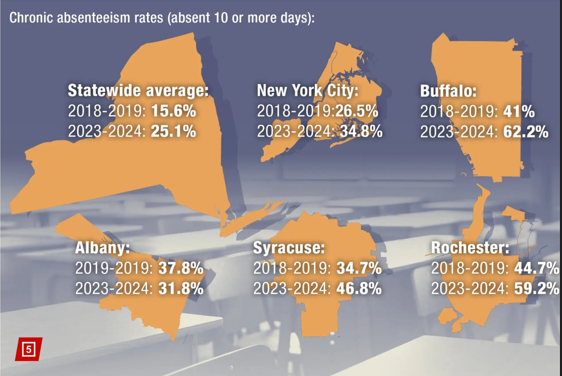 Clinical Symptoms
THE LONGER THE CHILD IS
OUT OF SCHOOL, THE MORE
DIFFICULT IT IS TO RETURN
Short-term Sequelae
Poor academic performance
Family difficulties
Problems with peer relationships
Long-term Consequences
Academic underachievement
Employment difficulties
Increased risk for psychiatric illness
Long-Term Sequelae
Long-Term Sequelae (con’t)
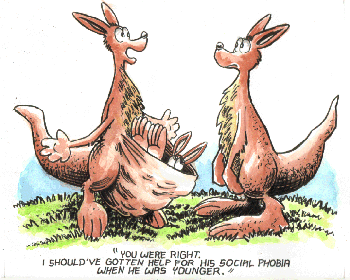 Associated Psychiatric Disorders
School refusal is not a psychiatric diagnosis
Emotional distress is significant
Anxiety and depression most common
Children: anxiety symptoms
Adolescents: anxiety and mood disorders
Psychiatric Disorders in Children with School Refusal (Bernstein et al 1991)
Psychiatric Disorders in Children with School Refusal (Bernstein et al.1991)
Etiology
Heterogeneous and multi-casual
Serves different functions depending on the child
Avoidance of specific fears provoked by the school environment
Test-taking situations
Bathrooms
Cafeterias
Etiology (cont.)
Escape from aversive social situations
Children (Bullying)
Teachers
Separation Anxiety 
Parent, family member
Etiology: Sleep Problems
Relationship between sleep problems and school refusal behavior (Hochadel et al 2014)
Children with anxiety and depressive disorders with co-occuring sleep problems showed increase in school refusal behaviors compared to children with anxiety and depression who did not have sleep problems
 insomnias (sleep onset problems, difficulties     maintaining sleep)
 parasomnias (nightmares, night terrors)
Etiology: Sleep Problems (cont.)
Children with oppositional defiant, conduct, truancy, or no disorder, with co-occurring sleep disorders did NOT have an increase in school refusal behaviors compared to children with oppositional disorders who did not have sleep problems.
Conclusion: Sleep problems and school refusing behaviors must be considered in relation to each other rather than as isolated phenomena
Family Functioning
Problems with family functioning contribute to school refusal, however, few studies have systematically evaluated and measured these problems
Parents of children with school refusal have an increased rate of panic disorder, agoraphobia and depression
Dysfunctional Family Interactions
Over-dependency
Detachment with little interaction among family members
Isolation with little interaction outside the family unit
High degree of conflict
Dysfunctional Family Interactions (con’t)
Communication problems within families
Problems in role performance (especially single- parent families)
Problems with family members’ rigidity and cohesiveness
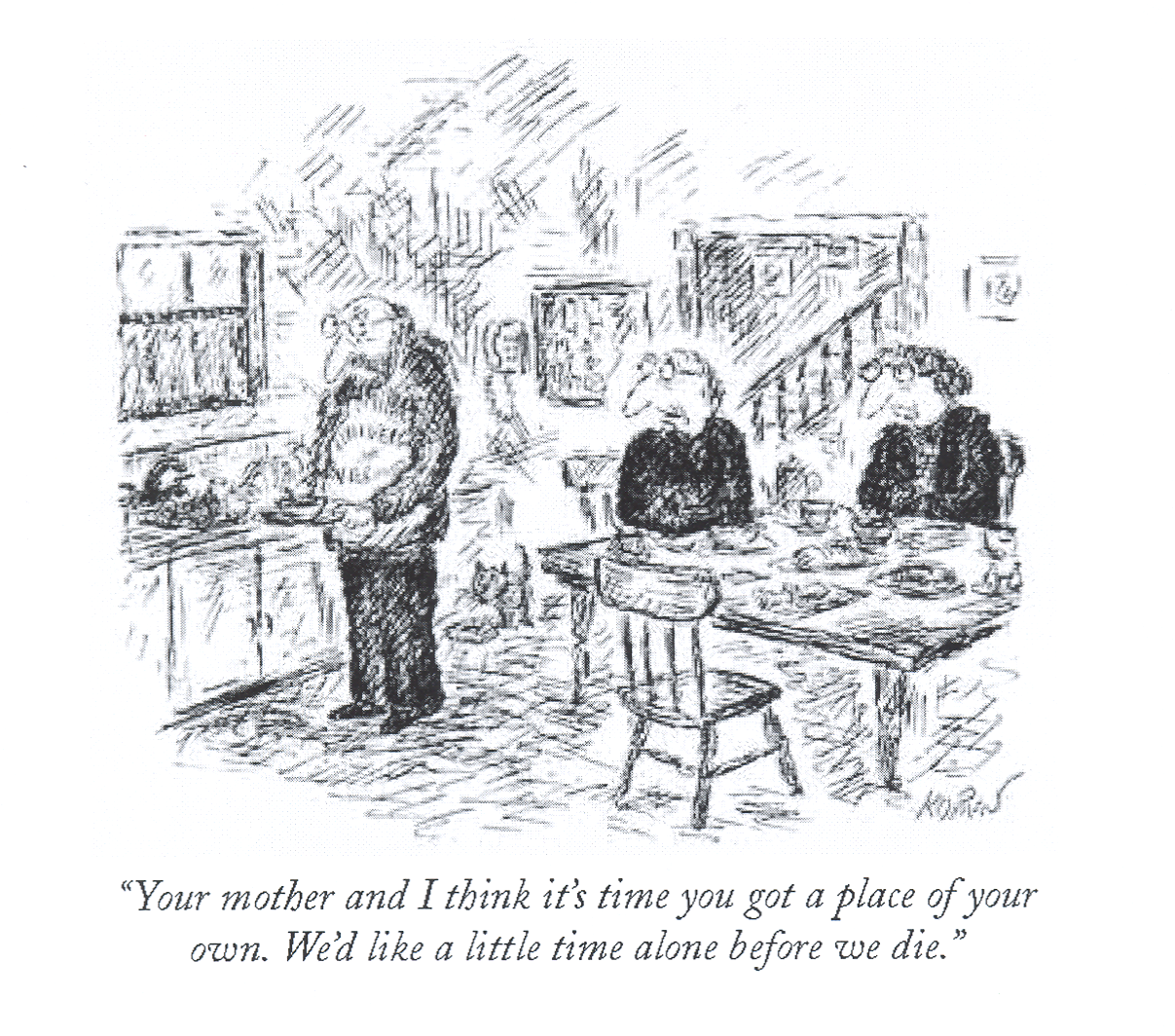 Assessment
Comprehensive evaluation 
Allocate sufficient amount of time
More than one appointment may be needed
Information from school, other health care providers
Rule out underlying medical conditions
Assessment (cont.)
Clinical Interview 
Family (child and parents together)
Child
Parents
Complete physical examination
Assessment (cont.)
Complete medical history
History of onset and development of symptoms
Associated stressors
Sleep history
School history
Family psychiatric history
Assessment (cont.)
Mental status examination including evaluation of psychiatric problems and substance abuse
Assessment of family dynamics and functioning
Assessment (cont.)
Collaboration with school staff
Review of school attendance records, report cards, and psycho-educational evaluations
Psychological Assessment Tools
Provide additional information about child’s general functioning at home and school – not diagnostic themselves
PHQ-9
SCARED
BASC
Depression Scale for Children (CES-DC)
Teacher and parent rating scale
Self-report measures
www.cappcny.org
Specific Assessment Scales for School Refusal
Provide functional and symptomatic assessment of refusal behaviors
Not diagnostic alone
School Refusal Assessment Scale (Kierney 2002)
 High reliability and validity
 Child, parent, teacher forms
 Examines school refusal in correlation
    with negative and positive re-enforcers
Treatment
Primary goal – early return to school
Avoid writing excuses unless a medical condition makes it necessary
Treatment should focus on co-morbid psychiatric conditions, family dysfunction, and other contributing factors
Treatment
Because children often present with physical symptoms, the PCP may need to explain that the problems is a manifestation of psychological distress rather than a sign of illness
Treatment (con’t)
MULITMODAL, COLLABORATIVE TEAM APPROACH 
		Primary Care Provider
		Child
		Parents
		School Staff
		Mental Health Professional
Treatment – General Principles
Several approaches
Most effective:
		Parent involvement
		Exposure to school
Few controlled studies have evaluated the efficacy of most treatments
Must take into account:
		 Severity of symptoms
		 Co-morbid diagnosis
		 Family dysfunction
		 Parental psychopathology
Treatment – General Principles (cont.)
Education and consultation
Behavioral strategies
Family interventions
Possible pharmacotherapy
Treatment (con’t)
May work directly with parents and school personnel WITHOUT direct intervention with child: Younger child with minimal symptoms of fear, anxiety, and depression.
Must work with child, parents, and school staff if child’s difficulties include prolonged school absence, co-morbid psychiatric diagnosis, and deficits in social skills.
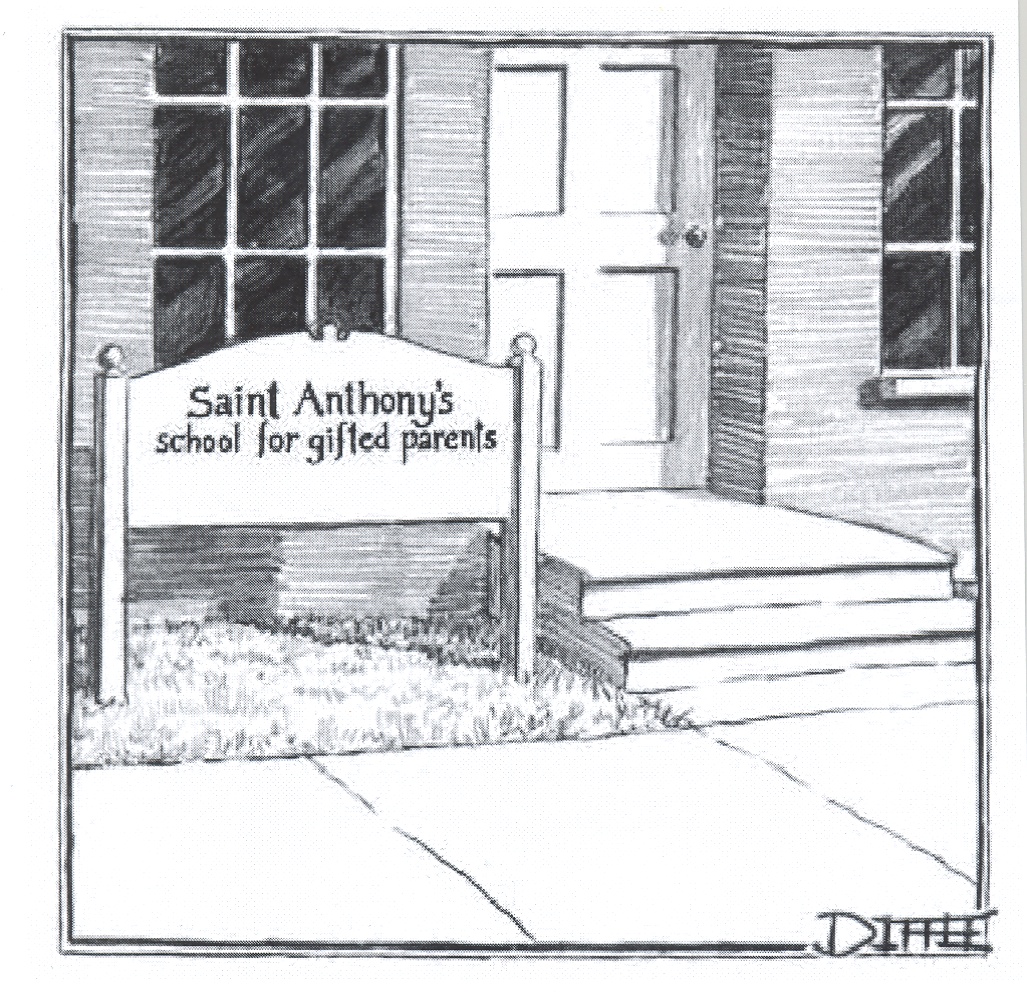 Behavior Interventions
Primarily exposure-based treatments
Focus on child’s behaviors rather than intra-psychic conflict
Emphasize treatment in the context of family and school
Behavior Interventions (con’t)
Systematic desensitization (graded exposure to the school environment)
Relaxation training
Emotive imagery
Contingency management (positive reinforcement)
Social skills training
Behavior Interventions (con’t)
Cognitive behavioral therapy (CBT)
Specific instructions for children to help gradually increase their exposure to the school environment
Children are encouraged to confront their fears and are taught how to modify negative thoughts
Educational-Support Therapy
Combination of informational presentations and supportive psychotherapy
Children are encouraged to talk about their fears and identify differences between fear, anxiety, and phobias
Children are given information to help them overcome their fears about attending school
Educational-Support Therapy (cont.)
Children keep a daily diary to describe their fears, thoughts coping strategies, and feelings associated with their fears
Unlike cognitive behavior therapy, children do not receive specific instructions on how to confront their fears, nor do they receive positive reinforcement of school attendance
Educational - Support Therapy Child Therapy (cont.)
Relaxation therapy (to help the child when he/she approaches the school grounds)
Cognitive therapy (to reduce anxiety-provoking thoughts and provide coping statements)
Social skills training (to improve social competence and interactions with peers)
Desensitization (e.g. graded in vivo exposure, emotive imagery)
Parent - Teacher Interventions
Critical for enhancing behavioral treatment
Behavioral interventions are equally effective with or without direct child involvement as measured by post-treatment school attendance and child- adjustment
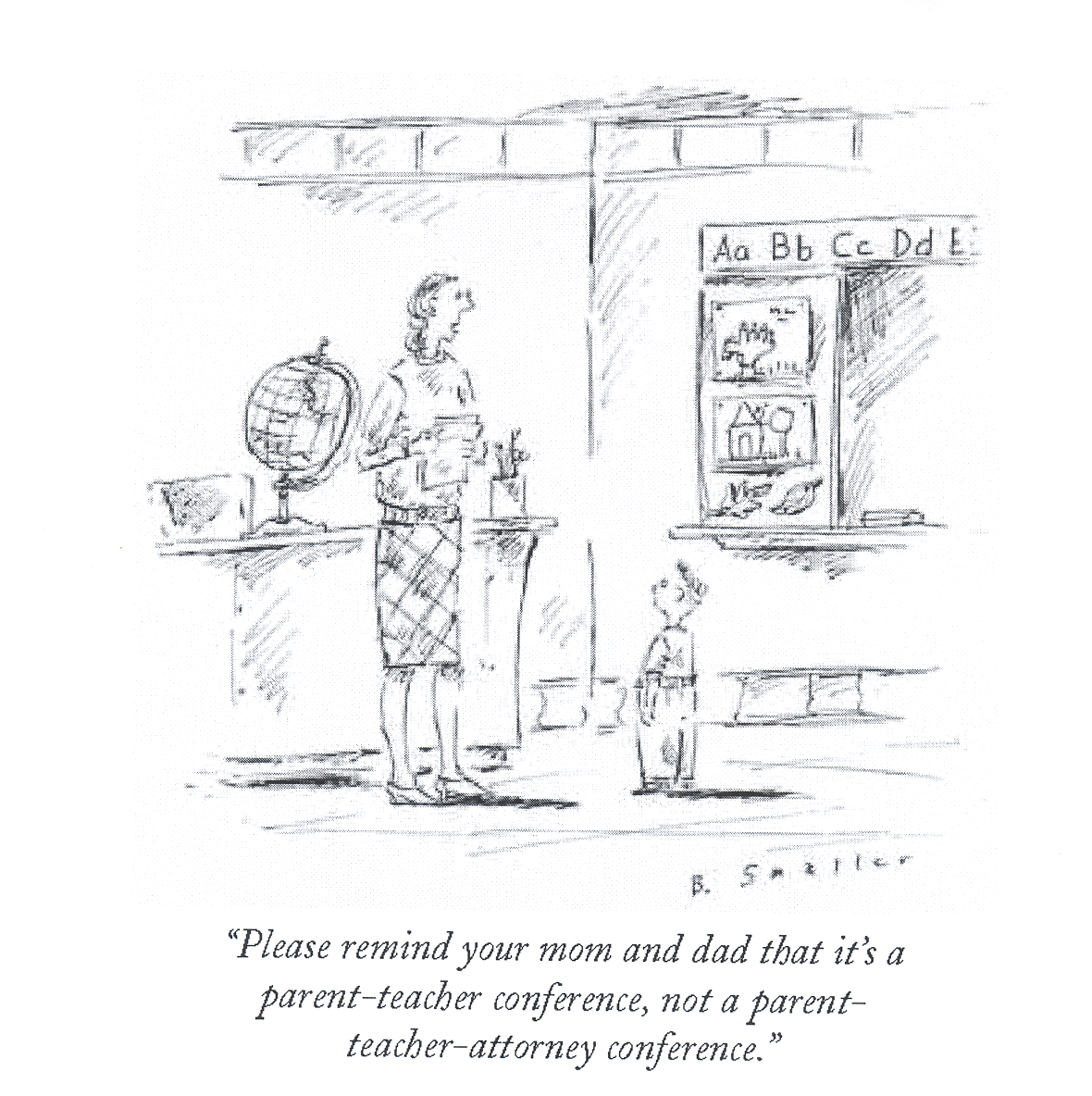 Parent-Teacher Interventions (con’t)
Clinical sessions with parents
Behavioral-management strategies 
Escort child to school
Provide positive reinforcement for attending school
Decrease positive reinforcement for staying home (TV, computer, videogame)
Cognitive training to help reduce parents own anxiety and understand their role in helping children make effective changes
Parent - Teacher Interventions (con’t)
Consultation with school personnel
Specific recommendations to school staff to prepare for the child’s return
Use of positive reinforcement
Academic, social, and emotional accommodations
Pharmacologic Treatment
Very few double-blind, placebo-controlled studies 
Use of SSRIs for anxiety and depression 
Controversy over Box Warning
Fluoxetine (Prozac), Sertraline (Zoloft), and Fluvoxamine (Luvox), approved for OCD
Fluoxetine (Prozac) and Escitalopram (Lexapro) approved for depression
Pharmacologic Treatment (cont.)
Treat underlying psychiatric disorder
Multimodal treatment – always with psychotherapy interventions
Psycho-education (child, parent, school personnel)
Start low, go slow
Pharmacologic Treatment (con’t)
Benzodiazepines used for short-term basis (few weeks max) for children with severe school refusal
Benzodiazepine may be initially prescribed with an SSRI to target acute symptoms of anxiety. Once the SSRI has had time to produce beneficial effects, the benzodiazepine should be discontinued
Side effects of benzodiazepines: sedation, irritability, behavior disinhibition, cognitive impairment
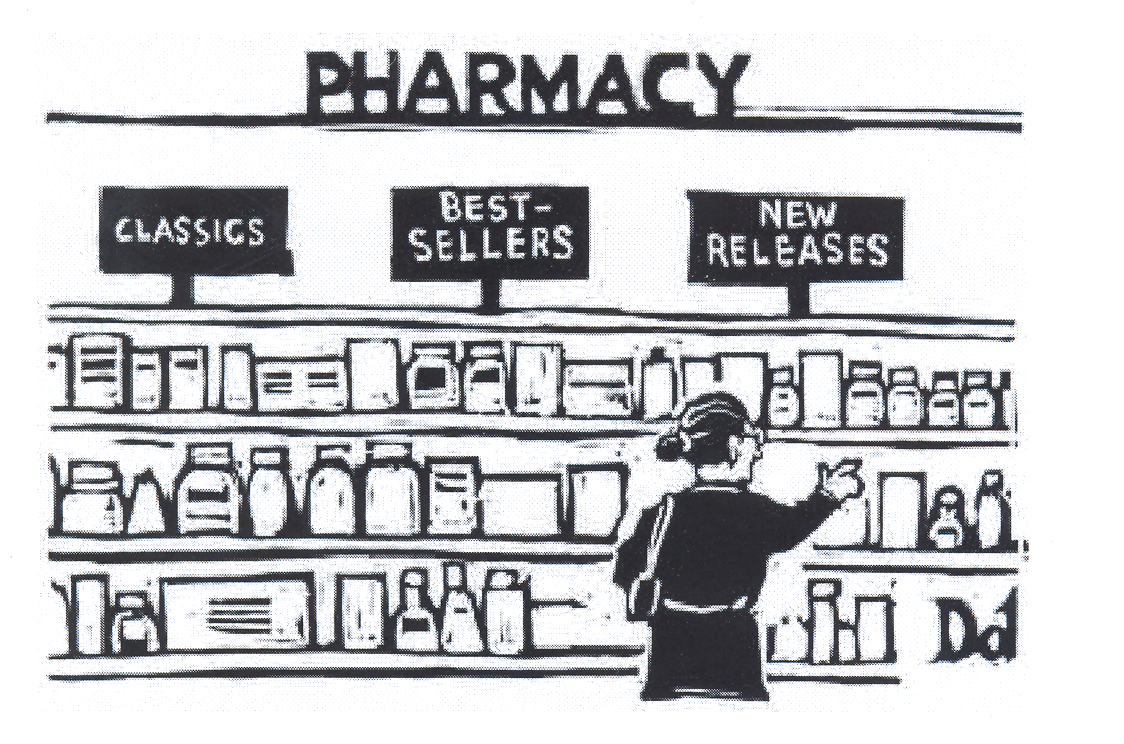 Summary
School Refusal vs Truancy
History and physical to r/o underlying medical condition
Evaluate and treat psychiatric conditions
Goal: early return to school
Parents participation crucial
Collaborative approach: family, PCP
	teachers, mental health professional
References
American Academy of Child and Adolescent Psychiatry Practice Parameters for the Assessment and Treatment of Children and Adolescents with Anxiety Disorders. (1997), J Am Acad Child Adolesc Psychiatry 36(10 suppl):69S-84S (www.aacap.org/clinical/Anxtysum.html).
Auchenbach TM (1991), Manual for the Child Behavior Checklist 4-18 & 1991 Profile, Burlington Vt: University of Vermont.
Barett Pm, Duffy AL, Dadds MR, Rapee RM (2001), Cognitive-Behavioral treatment of anxiety disorders in children: long term (6-year) follow-up. J Consult Clin Psychol 64(1): 135-141.
Bernstein GA (1991), Comorbidity and severity of anxiety and depressive disorders in a clinic sample. J Am Acad Child Adolesc Psychiatry 30:43-50.
Bernstein GA, Borchardt CM, Perwien AR (1996), Anxiety disorders in Children and adolescents: a review of the past 10 years. J Am Acad Child Adolesc Psychiatry 35:1110-1119.
Birmaher B, Khetarpel S, Brent D, Cully M, Balach L, Kaufman J, Neer SM (1997), The Screen for Child Anxiety Related Emotional Disorders (SCARED): scale  construction and psychometric characteristics. J Am Acad Child Adolesc Psychiatry 36:545-553.
Flakierska-Praquin N, Lindstrom M, Gilberg C. (1997), School phobia with separation anxiety: a comparative 20- to 29 year follow up study of 39 school refusers. Compr Psychiatry 38, 17-22.
Fremont W (2003), School Refusal in Children and Adolescents. American Family Physician 68 (8) 1555-1561.
References (cont.)
Hochadel J, Frolich J, Wiater A, Lehmkuhl G, Fricke-Oerkermann L (2014), Prevalence of sleep problems and relationship between sleep problems and school refusal behavior in school-aged children in children’s and parents’ ratings. Psychopathology 47(2):119-26.
Kagan, J, Reznick JS, Gibbons J (1989), Inhibited and uninhibited types of children. Child Dev 60(4):834-845.
Kendall PC (1994), Treating anxiety disorders in children: results of a randomized clinical trial. J Consult Clin Psychol 62(1):100-110.
Kendall PC,  Flannery-Schroeder E, Panichelli-Mindel SM, Southam-Gerow M, Henin A, Warman M, (1997), Therapy for youths with anxiety disorders: a second  randomized Clinical trial. J Consult Clin Psychol 65(3):366-380.
Kearney CA, Silverman WK. (1993), Measuring the function of school refusal behavior: the School Refusal Assessment Scale. J Clin Child Psychol 22:85-96.
Kearney CA (2002) Identifying the function of school refusal behavior: a revision of the School Refusal  Assessment Scale. J Clin Child Psychol 24:235-45
March J, Parker J, Sullivan K, Stallings P, Conners C (1997). The Multidimensional Anxiety Scale for Children (MASC): Facot structure. Reliability, and validity. J Am Acad Child Adolesc Psychiatry 36(4) 554-565.
MTA Cooperative Group (1999), Moderators and mediators of treatment response for children with attention-deficit/hyperactivity disorder. Arch Gen Psychiatry 56:1088-1096.
References (cont.)
Research Unit on Pediatric Psychopharmacology Anxiety Study Group (2001), Fluvoxamine for the treatment of anxiety disorders in children and adolescents. N Engl J Med 344(17):1279-1285.
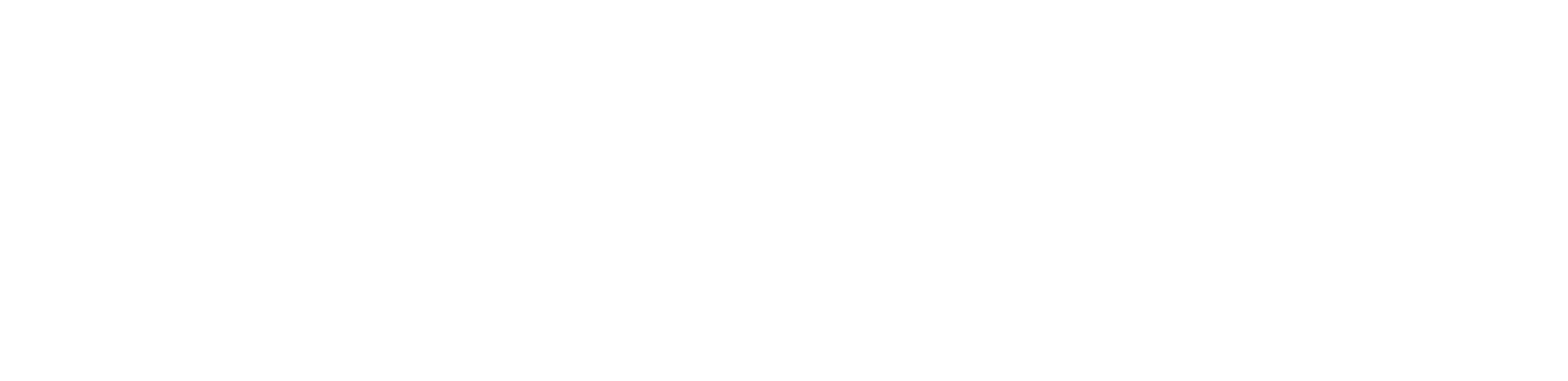 www.childanxiety.org
www.aacap.org
www.mentalhealth.samhsa.gov